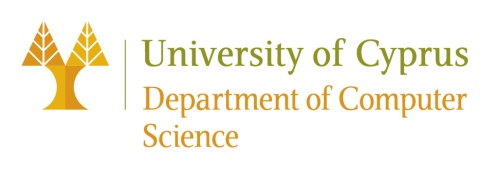 EPL646: Advanced Topics in Databases
Hillview: A trillion-cell spreadsheet for big data.
Hillview : A trillion-cell spreadsheet for big data, Mihai Budiu, Parikshit Gopalan, 
Lalith Suresh, Udi Wieder, Han Kruiger, Marcos K. Aguilera.  
https://dl.acm.org/doi/10.14778/3342263.3342279
By:Loizos Loizou(lloizo04@cs.ucy.ac.cy) & 
Andreas Hadjigeorgiou(ahadji40@cs.ucy.ac.cy)
1
https://www2.cs.ucy.ac.cy/courses/EPL646
Hillview Overview
Hillview is a distributed spreadsheet that supports big datasets that cannot be handled by a single machine
Hill view is designed as cloud service and it’s accessible to clients through a web interface.
Hillview provides a high degree of interactivity .
Due to interactivity data analysts can explore information quickly.
Hillview provides quick responsiveness with the introduction of visualization sketches(Vizketches).
Vizketches is a simple idea to produce compact data visualizations.
Hillview Main Challenge
Challenge: How to provide near real-time performance despite having to compute over big data?
Solution: Hillview in order to surpass this challenge used a common idea in database design that is called specialize the engine. Hillview introduced a new engine specialized to render the tabular views and charts of speadsheets.
Hillview Requirements
Goal: The main goal is to develop a big data spreadsheet.
Trillions-cell: Even small and medium companies nowadays generate a trillions cells of data. 
Environment: Hillview wish to use as few servers as possible because most companies cannot afford thousands of servers to run a spreadsheet.
4
Hillview: Tabular views Functionalities
Selection of data must be done based on rich criteria in order to produce fewer rows.
Selection of columns to show.
Sort by a set of columns.
Aggregate duplicates and show repetition counts.
Search free-form text.
Move a page forward or backwards.
Scroll forward or backwards using a scroll bar. 
Extract features using tools such as heavy hitters.
https://www.cs.ucy.ac.cy/courses/EPL646
5
Hillview: Visualization Functionality
Goal: The main goal is to obtain visualizations of the columns of the user choice. 
Big Data problem: Graphs with billions of points can produce useless black blobs and other clutter. 
Visualizations that avoid this problem is: 
Histograms
Stacked histograms
Heat maps
Hillview: Other Features
Data Types: Support integers, floating-point numbers,
dates, free-form text, strings for categorical data.
Map functions: Productions of new column by combining existing ones with the use of user-defined map functions. 
Data Sources: Read data from a variety of common sources such as SQL databases.
https://www.cs.ucy.ac.cy/courses/EPL646
7
Visualization Sketches - Vizketches
In order for the new engine to work Hillview also introduced the notion of visualization sketches or vizketches. 
Vizketches uses ideas from the algorithms and computer graphic communities. 
Vizketches uses mergeable summaries 
Vizketches also uses a basic principle from computer graphic rendering: compute only what you can display.
https://www.cs.ucy.ac.cy/courses/EPL646
8
Vizketches crucial role in Hillview
They parallelize computation.
Reduce communication bandwidth.
Enhance computation efficiency. 
Permit a progressive visualization of results.
Provide a precise accuracy guarantee.
Ensure scalability.
Vizketches
We mentioned before that vizketches is a simple idea that combines: 
Mergeable Summaries
Principle of visualization-driven computation
Mergeable Summaries
Mergeable Summaries consists of two functions
Summarize: The first function takes one dataset and returns a summary. 
Merge: The second function takes two summaries, merges them and returns one summary.
Visualization-driven Computation
It’s an expensive operation that needs to be optimised so a basic principle is used to drive the computation:
What will be visualized and its resolution
Limit of human perception
Lossy channels of displays
Hillview Use of vizketches
Hillview uses a large number of vizketches. 
Some produce graphs
Others produce information for the spreadsheet tabular views. 
Some Vizketches produce: 
Histograms
Heat maps
Next items
Heavy hitters
https://www.cs.ucy.ac.cy/courses/EPL646
13
Vizketches Benefits
Vizketches bring many benefits to Hillview 
Parallel Computation(S)
Bandwitch Efficiency(S+V)
Computational Efficiency(S+V)
Progressive Visualization(S)
Accurate Visualization(S+V)
Scalability(S+V)
Easy to Obtain(S)
Modularity(S)
https://www.cs.ucy.ac.cy/courses/EPL646
14
Design Choices Of Hillview
This key design choices derived from the power and characteristics of vizketches
Distribute computation while minimizing server coordination. 
Storage-independence
Sample data in a controlled manner
Modular algorithms
https://www.cs.ucy.ac.cy/courses/EPL646
15
Architecture
https://www.cs.ucy.ac.cy/courses/EPL646
16
Hillview’s Execution Tree
A Visualization involves two execution trees
Data-wide parameters
Computes a vizketch

The execution of each tree is based on the summarize and merge functions of the mergeable summaries
https://www.cs.ucy.ac.cy/courses/EPL646
17
[Speaker Notes: If the root had to wait for all other nodes to finish, its completion would be disrupted by any stragglers, affecting the interactive experience of users. To address this problem, nodes periodically propagate partially merged results of the vizketch without waiting for all children to respond. Thus, the root receives partial results and sends them to the client UI, before it gets the final results.


To parallelize execution within a server, each server runs multiple leaf nodes: there is a thread pool that serves leafs with work to do. To facilitate this process, the data partition within a server is divided into micropartitions of 10-20M rows, each micropartition assigned to a leaf.]
Data Inputs, Caching and Data Output
Data Inputs: Hillview reads data repositories without pre-processing, repartitioning or other optimizations. 

Caching: Hillview uses two types of caching: data and computation

Data Output: Hillview can save derived table to a data repository
https://www.cs.ucy.ac.cy/courses/EPL646
18
Vizketch modularity and extensibility
Developers can implement new vizketches: 
 - Without the concerns of distributed systems.
 - Without the concerns of data storage
Developer has to implement:
 - Serializable type for the summary 
Implementation of summarize and merge functions
Code o render the summary as visualization to UI
https://www.cs.ucy.ac.cy/courses/EPL646
19
Data Transformation
Users may wish to generate new data from existing data as part of the data exploration process
Users can do that with: 
  - Through other analytic tools and import to Hillview
  - Deriving data through Hillview operations
https://www.cs.ucy.ac.cy/courses/EPL646
20
Hillview Memory Management
Hillview uses a simplified memory management by using only soft state. 

Independently garbage-collection.

Root node maintains a redo log with all executed operations
https://www.cs.ucy.ac.cy/courses/EPL646
21
Fault Tolerance
Hillview provides fault tolerance by logging operations

After a failure the root node restarts and and it reads the redo log in memory 

Replaying occurs only when the user demand to access a dataset that no longer exists.
https://www.cs.ucy.ac.cy/courses/EPL646
22
Implementation
Graphis Rendering: SVG

User Interface: TypeScript

Backend: Java
WebSockets
Reactive Streams
gRPC
https://www.cs.ucy.ac.cy/courses/EPL646
23
Evaluation
Goals
Interactive Performance with large datasets
How effective is the spreadsheet

Results
Handle spreadsheets with 130B rows and 1.4T cells
Linear scaling. Better than a database system
Able to answer a big set of queries effectively
Evaluation
Testbed
8 Linux servers
Laptop for client web browser connected to servers via 100Mbps network

Dataset
US airline flight performance metric for the past 20 years
130M rows and 110 columns, total of 58GB uncompressed data
End-to-End performance
Baseline: 
Spark back-end
Measure only the analytics delay 

Setup
Pick operation, dataset, system
Submit the operation and measure response time and amount of data received
End-to-End performance
Results:
Spark tested only up to 5x of  dataset (Due to memory)

For most operations Hillview performs at least as well as Spark

Hillview to the 100x dataset can be slow to compute results however produces a partial visualization quickly
Benchmarks
Scalability to multiple CPUs
Computation tree that has n leafs, each leaf executed on separate thread
Scalability is linear

Scalability to multiple servers
Scalability is linear because  the sample size remains constants, so the amount of work per server decreases with the number of servers
Vizketch applicability
Powerful and capable of implementing functionalities as:
Tabular Views

Scrolling

Simple data transformations

Filtering

Visualizations
Vizketch Coding Effort
For an expert takes only a few hours to implement and test the code

Developing the UI to display the data requires more effort

Implement vizketchs dont require to write for parallel execution or thinking about distributed systems. Developer only provides the summarize and merge functions
Hillview effectiveness: Case Study
Question: How effective Hillview is to browse and answer questions on large datasets.

Workload: A person not familiar with Hillview examines the flights dataset and formulates a set of questions

Results: Answering a question took at most 6:44 (mm:ss) with the rest of questions take less than 2:30. Average times are 1:12, 1:57.
Hillview implements enough functionality to be usable
Thank you !!
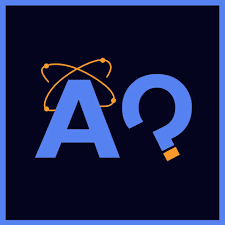